Tutorial Upload MandiriItem Arsip Dosen STKIP PGRI Sumenep
Workshop Dosen
Graha Kemahasiswaan
04 September 2018
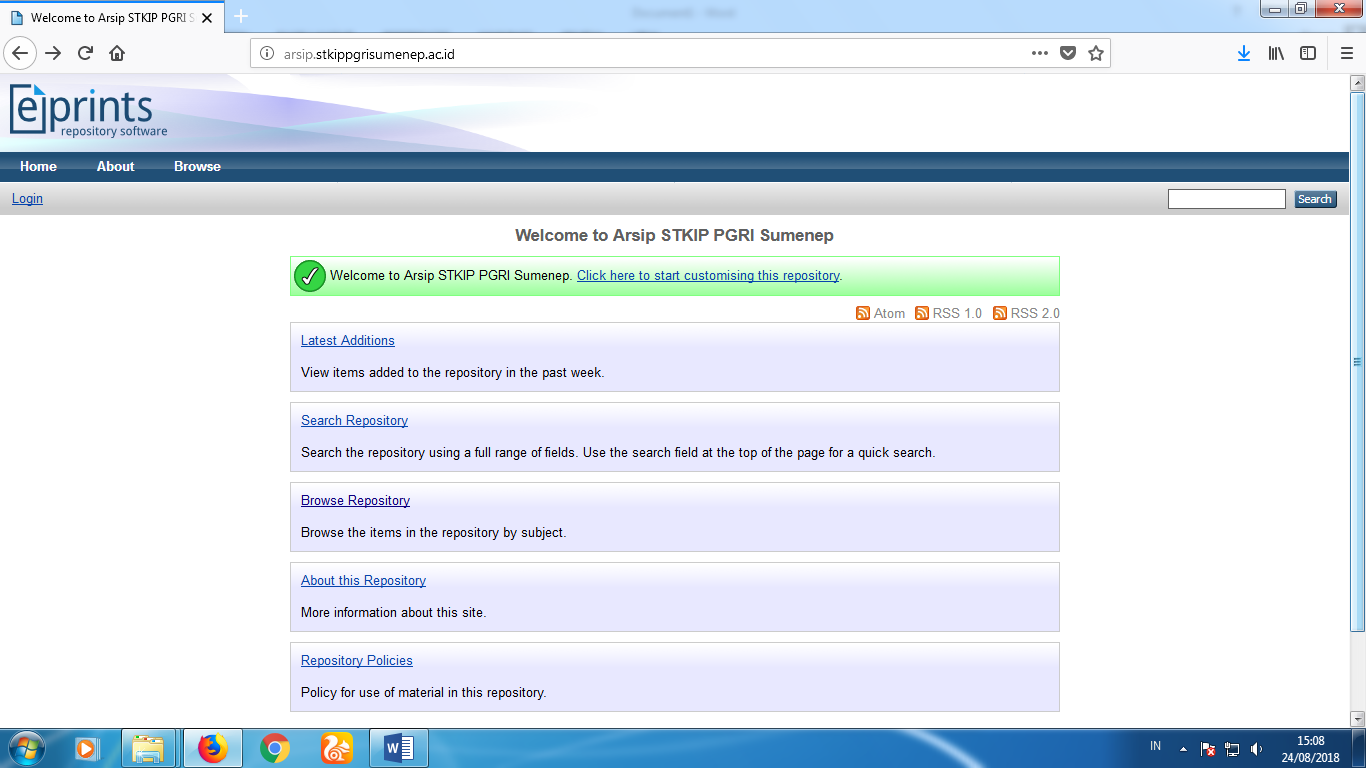 Login di laman arsip.stkippgrisumenep.ac.id.
Masukkan username dan password
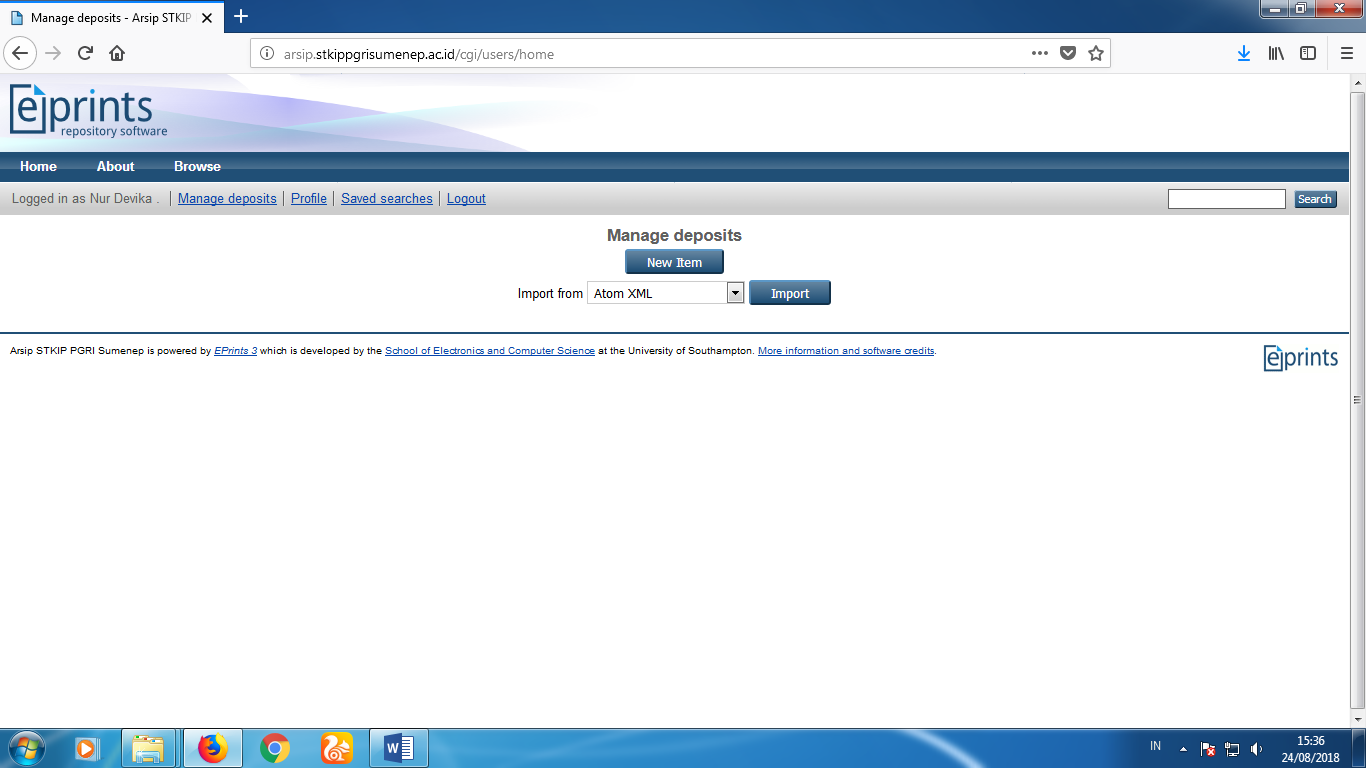 Pada halaman Manage Deposit, Klik New Item
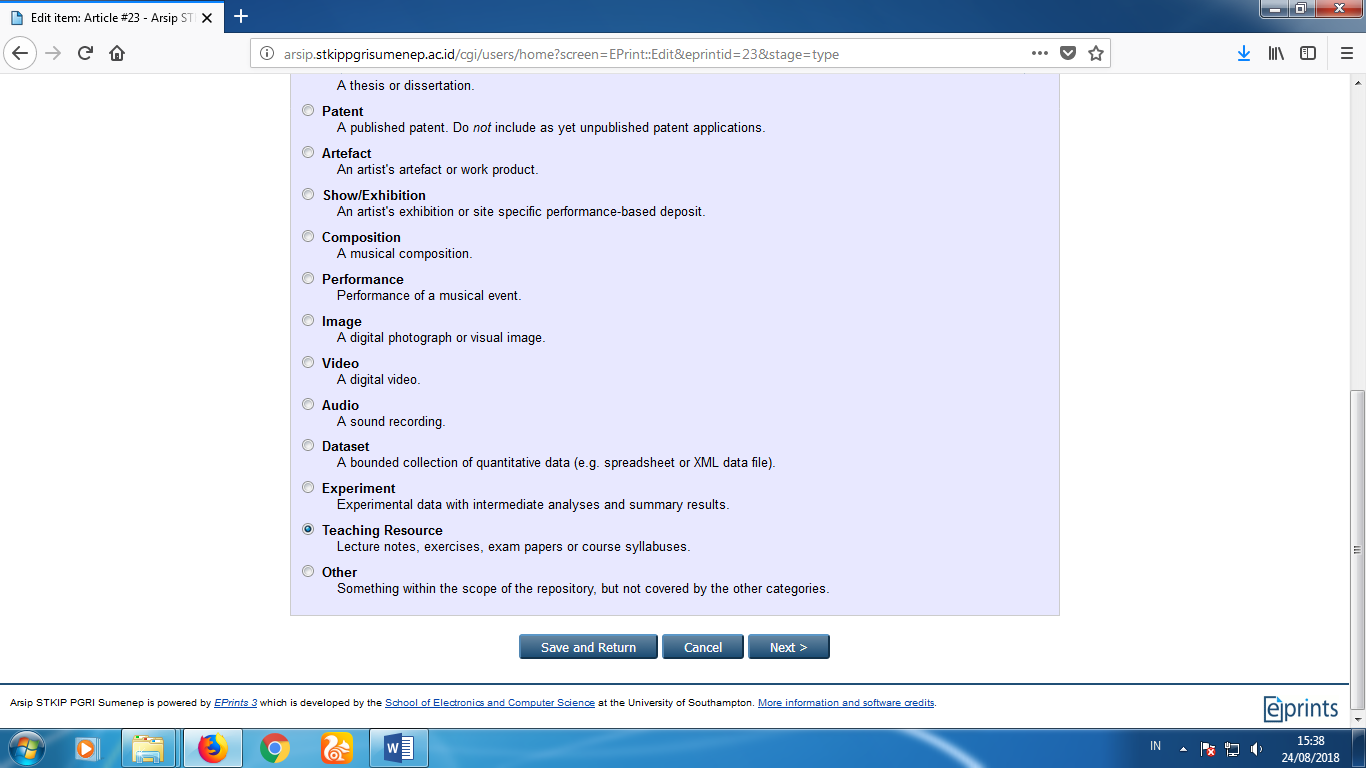 Maka akan muncul tampilan Edit Item. Pada Item Type pilih Teaching Resource.
Pada tab Upload , klik Telusuri untuk memilih file yang akan di upload
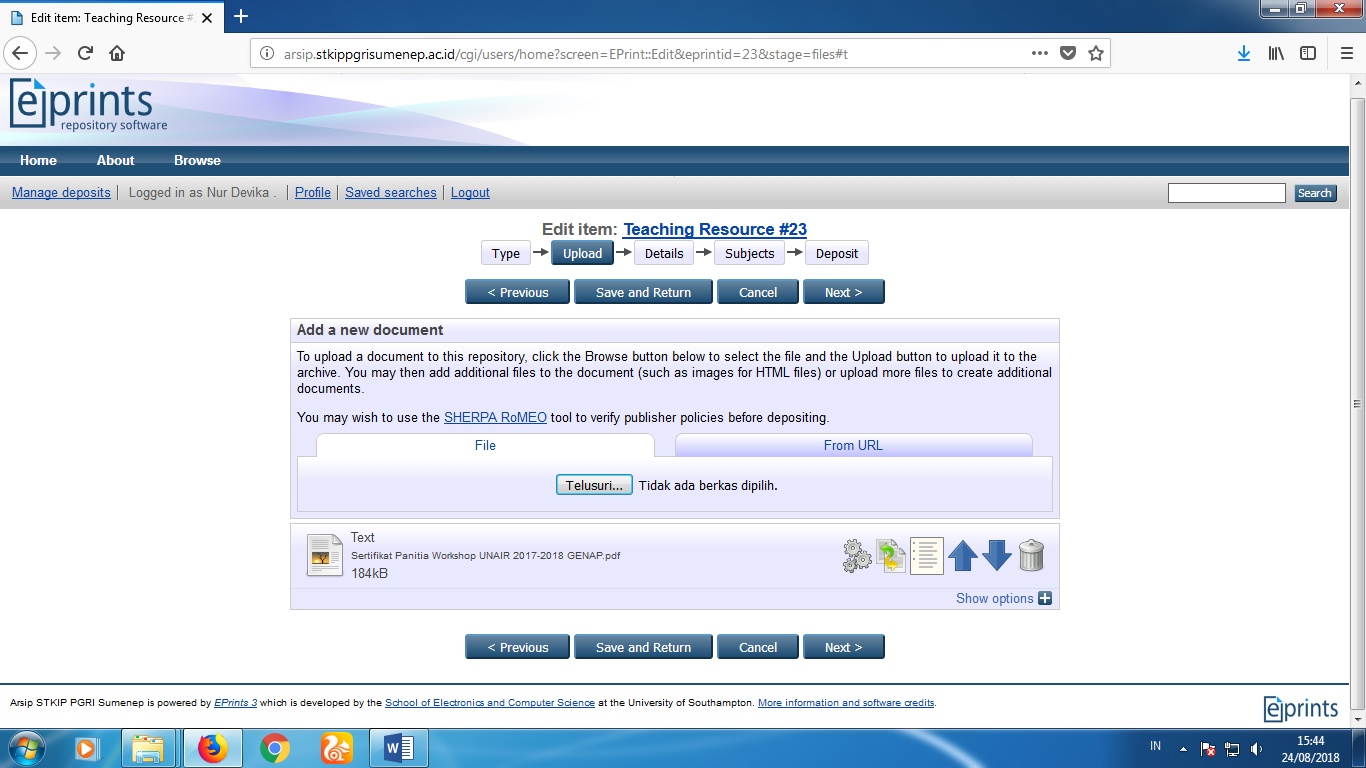 Pada file yang telah diupload klik Show Option
Maka akan muncul Options.
Berikut ketentuan pengisian Options tersebut:
Content : unspecified
Type: Text
Description : Isi Judul File
Visible to: Registered users only
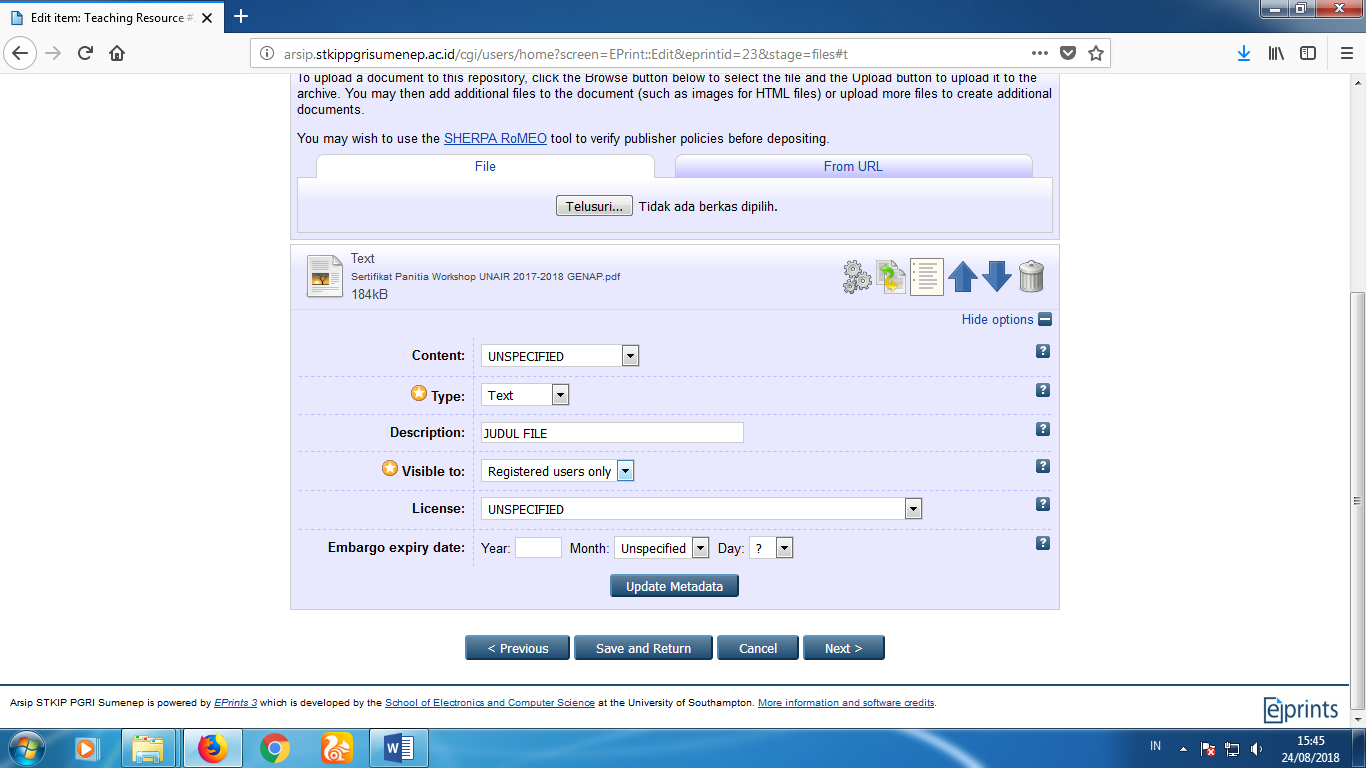 Klik Update Metadata. Kemudian Klik Next
Tab berikutnya yaitu Details. Adapun kolom yang wajib diisi yaitu:
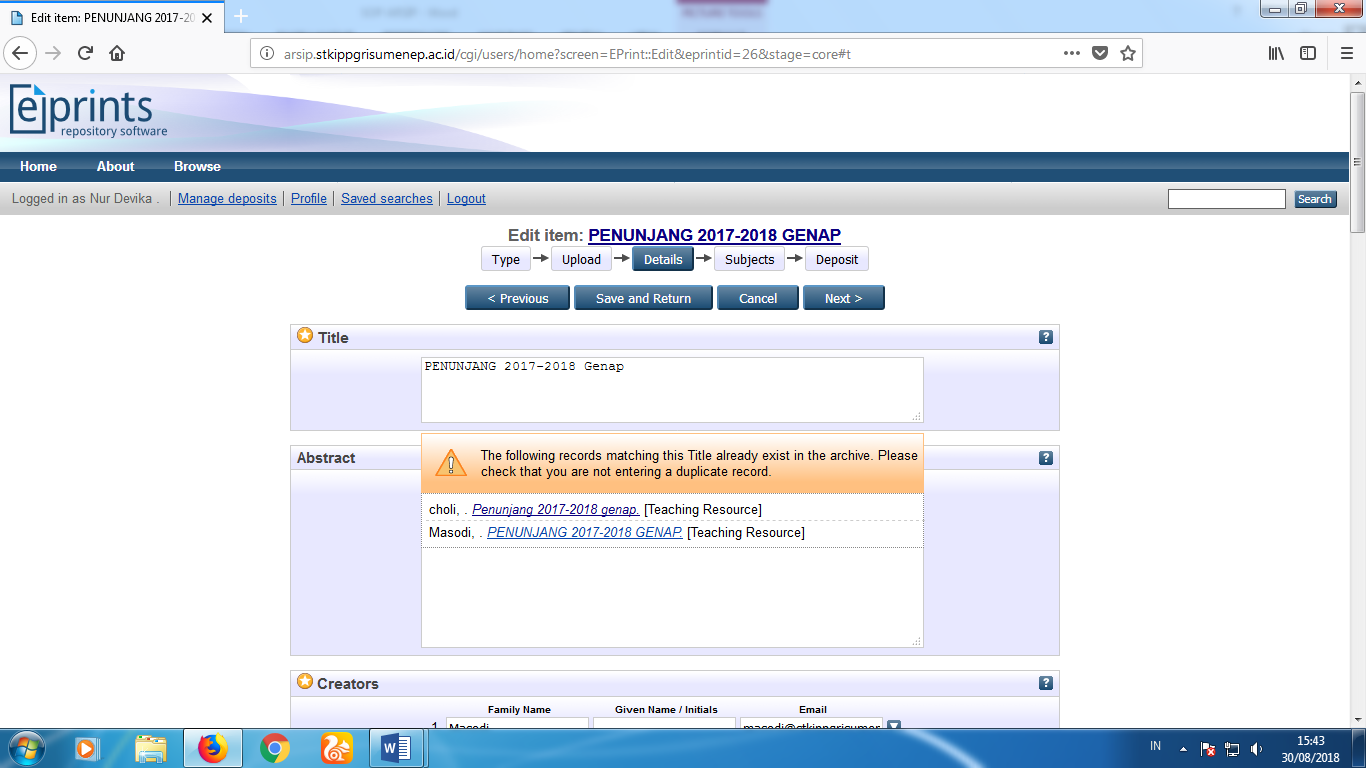 Abaikan Jika muncul Tanda seperti ini
Ketentuan pengisian Kolom Title
1. Title : Isi sesuai jenis file yang diupload	-PENUNJANG (Tahun Ajar) (Genap/Ganjil)	-PENELITIAN (Tahun Ajar) (Genap/Ganjil)	-PENGABDIAN (Tahun Ajar) (Genap/Ganjil)	-PENGAJARAN (Tahun Ajar) (Genap/Ganjil)
2. Creators: Isi semua kolom. Apabila nama hanya terdiri satu kata, kolom tengah dapat diisi dengan tanda titik (.) atau tanda hubung (-).
PENTING: Setiap mengisi kolom Creators, pastikan konsistensi dalam penulisan nama, termasuk penggunaan huruf dan tanda baca.
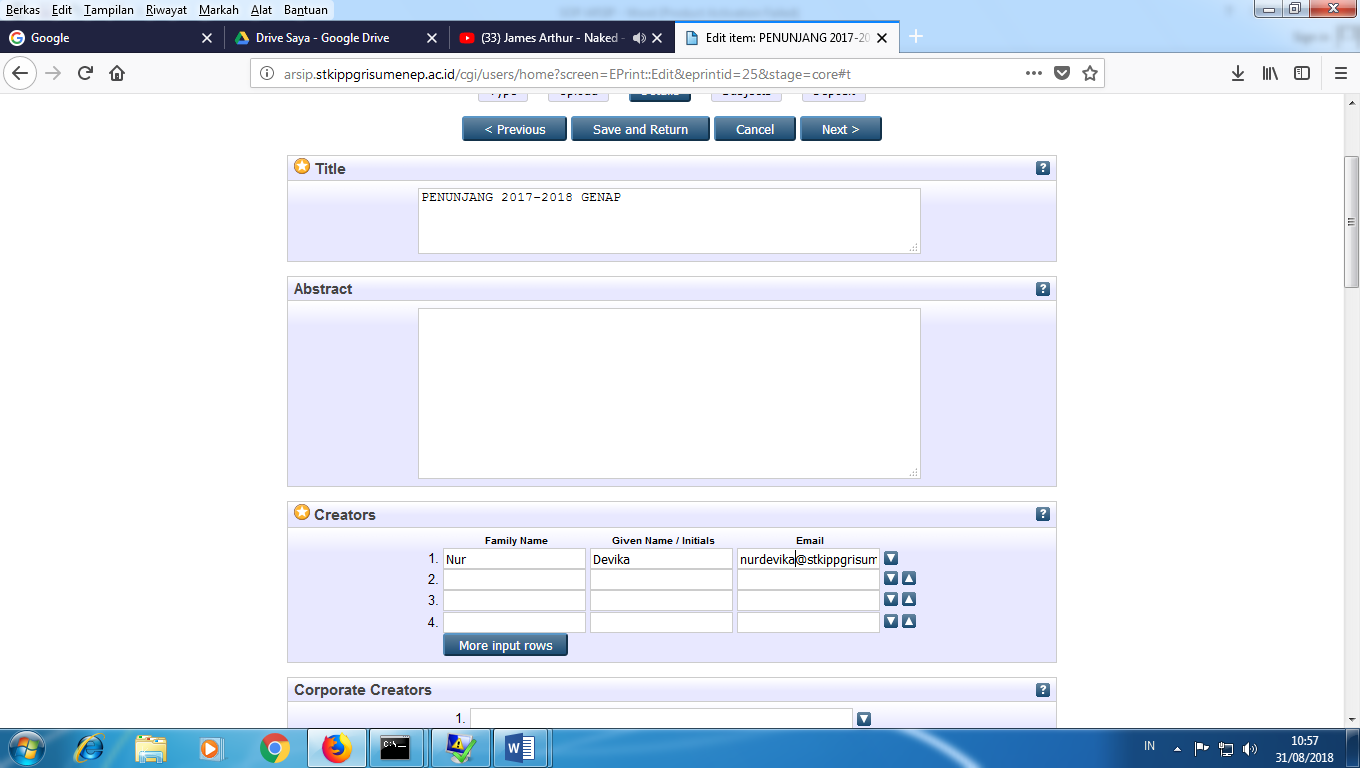 3. Divisions: Isi Sesuai Prodi
Status: Published
Klik Next
Pada tab Subjects pilih A1. Berkas Dosen kemudian klik add pada salah satu subjek yang sesuai dengan item yang diupload
Klik Next
Berikutnya pada tab Deposit. Klik Deposit Item Now
Apabila muncul pemberitahuan Item has been deposited maka item berhasil didepositkan.
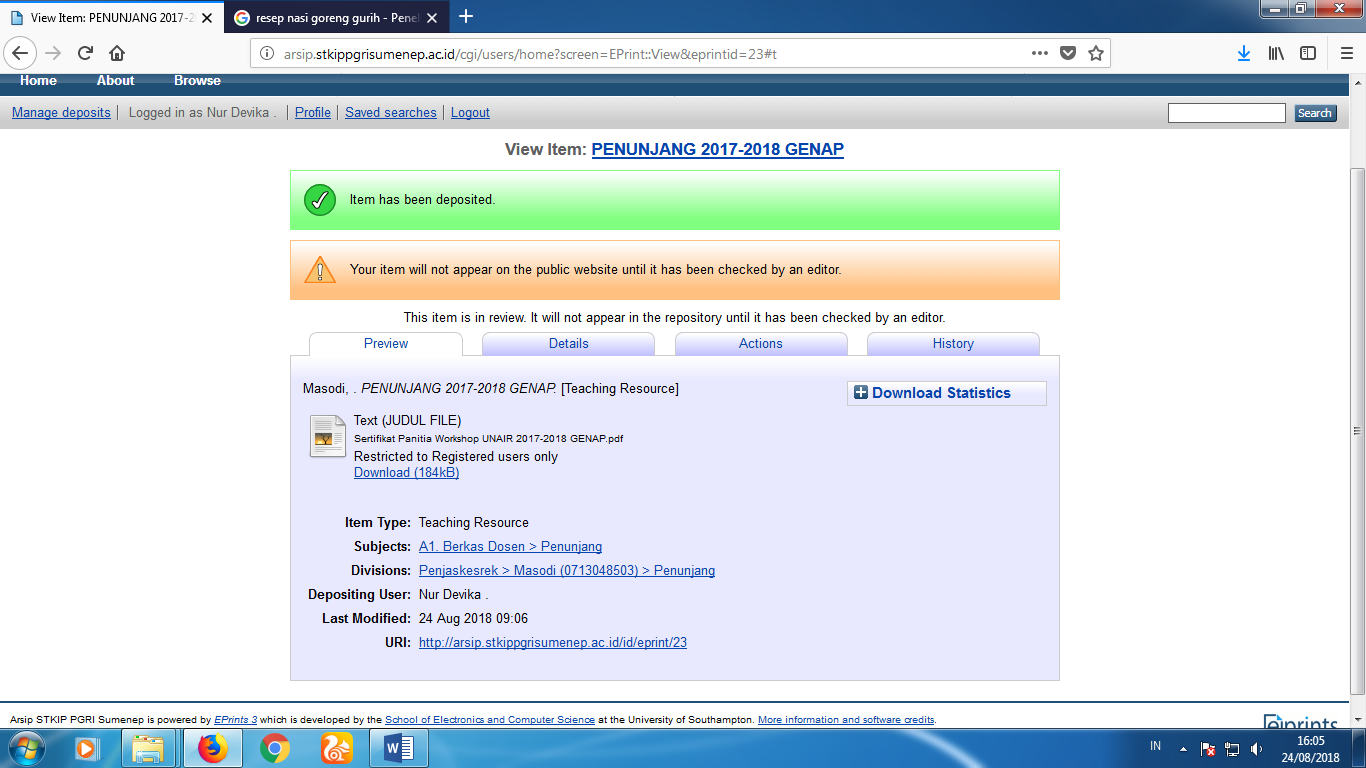 Download Materi melalui Link
User dan Password
http://repository.stkippgrisumenep.ac.id/296/
Word dan Power Point
http://repository.stkippgrisumenep.ac.id/294/
Video Tutorial
http://repository.stkippgrisumenep.ac.id/293/
 Data Kinerja Dosen
http://arsip.stkippgrisumenep.ac.id/id/eprint/33